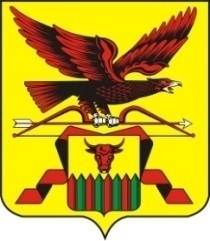 Основные параметры тарифного регулирования 2016 года и итоги тарифной сессии 2017 года
Руководитель РСТ Забайкальского края 
Е.В. Батуева
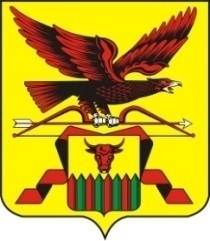 Основные параметры тарифного регулирования в сфере электроэнергетики
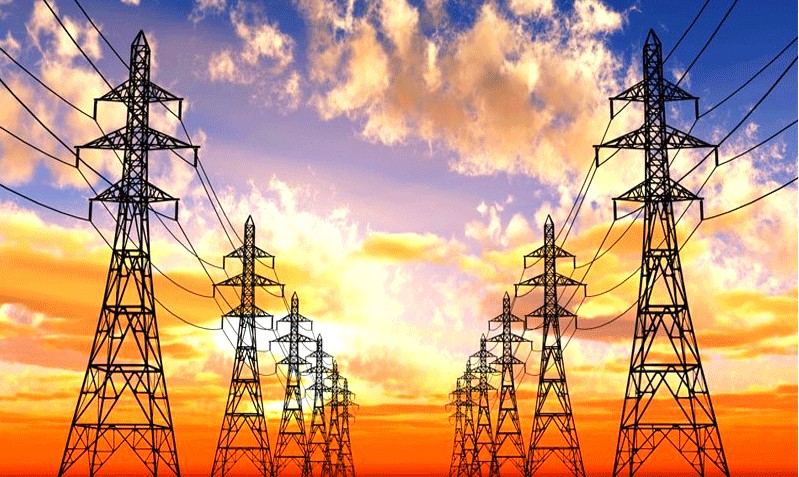 2
Тарифы на электрическую энергию, отпускаемую гарантирующими поставщиками АО «Читаэнергосбыт» и АО «Оборонэнергосбыт» для населения и потребителей, приравненных к категории «население»,  на 2017 год
3
Сбытовые надбавки гарантирующих поставщиков АО «Читаэнергосбыт» и АО «Оборонэнергосбыт» на 2017 год
Cбытовая надбавка для группы «прочие потребители» дифференцируется по следующим подгруппам потребителей в зависимости от величины максимальной мощности принадлежащих им энергопринимающих устройств:
- потребители с максимальной мощностью энергопринимающих устройств менее 150 кВт;
- потребители с максимальной мощностью энергопринимающих устройств от 150 до 670 кВт;
- потребители с максимальной мощностью энергопринимающих устройств от 670 кВт до 10 МВт;
- потребители с максимальной мощностью энергопринимающих устройств не менее 10 МВт.
Сбытовая надбавка для группы «прочие потребители» рассчитывается по формуле:
4
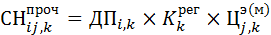 Тарифы на электрическую энергию, отпускаемую Краснокаменской ТЭЦ ПАО «ППГХО» и УМП «ЖКУ» потребителям, на 2017 год
5
Тарифы на электрическую энергию для населения и приравненных к нему категориям потребителей на 2017 год в населенных пунктах на территории Забайкальского края с  электроснабжением от дизельных электростанций
Тарифы для бюджетных и прочих потребителей во всех населенных пунктах на территории Забайкальского края с электроснабжением от дизельных электростанций установлены на экономически 
обоснованном уровне
6
В январе 2017 года на территории сельского поселения «Мензинское» Красночикойского района в рамках заключенного концессионного соглашения между Правительством Забайкальского края и АО «Энергосервисная компания Сибири» планируется запуск первой автономной гибридной энергетической установки (АГЭУ), основным источником выработки электроэнергии которой станет солнечная энергия.Согласно расчетам РСТ Забайкальского края, внедрение АГЭУ 
позволит достичь экономии дизельного топлива свыше 80%. Данная экономия позволит обеспечить как возврат вложенных в модернизацию электросетевого комплекса инвестиций в ближайшие 8 лет, так и надежное энергоснабжения жителей сельского поселения «Мензинское».
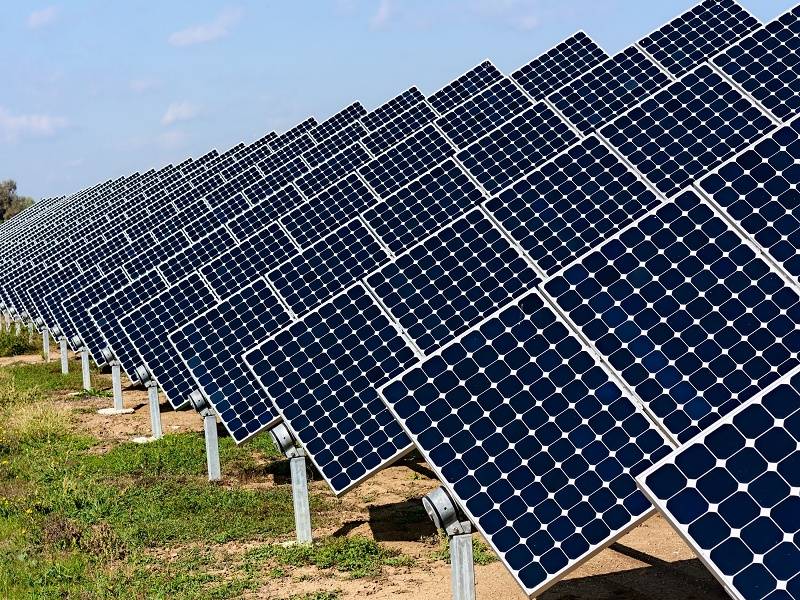 7
Плата
 за технологическое присоединение 
к электрическим сетям ТСО
Для каждой сетевой организации, осуществляющей свою деятельность на территории Забайкальского края, установлены:
8
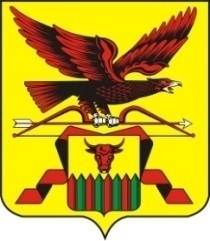 Государственное регулирование деятельности организаций коммунального сектора
9
Особенности тарифного регулирования коммунальных услуг на 2017 год
РСТ Забайкальского края было принято 399 решений по установлению тарифов на услуги тепло-, водоснабжения и водоотведения. Стоит отметить, что установление тарифов на указанные виды деятельности в 2016 году связано с корректировкой долгосрочных тарифов на 2017 год.
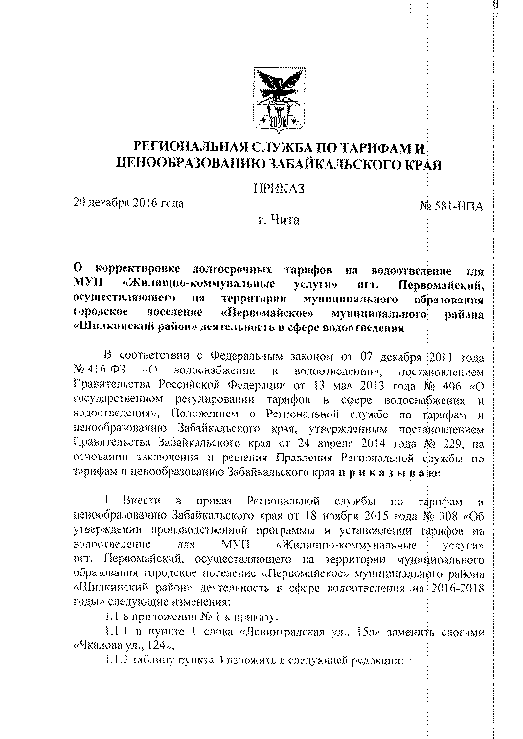 10
Операционные расходы
11
Неподконтрольные расходы
12
Расходы на приобретение энергетических ресурсов, холодной воды и теплоносителя и прибыль
13
Индексы дефляторы и индексы цен производителей в соответствии с прогнозом СЭР на 2017-2019 гг.
14
Эффект от государственного регулирования тарифов на коммунальные услуги
15
Эффект от государственного регулирования тарифов на коммунальные услуги
(продолжение таблицы)
16
Тарифная модель, используемая при установлении тарифов РСТ Забайкальского края
17
Тарифы на тепловую энергию, поставляемую ПАО «ТГК-14»
тарифы на тепловую энергию, поставляемую ПАО «ТГК-14», снижены с 01 января 2017 года на 28% (рост тарифов по сравнению с 2-м полугодием 2015 года составил  7,1%)
18
Индексы изменения размера вносимой гражданами платы за коммунальные услуги на территории Забайкальского края
Средний индекс изменения размера вносимой гражданами платы за коммунальные услуги с учетом согласований с ОМСУ на территории Забайкальского края по результатам принятых тарифных решений составил 103,48%, при предусмотренном в размере 103,70%.
РСТ Забайкальского края были направлены пакеты документов для согласования индекса платы граждан выше утвержденного по субъекту в 5 муниципальных образований (Краснокаменск, Тыргетуй, Агинское, Ясногорское, Карымское). Представительными органами только 2- х муниципальных образований (Тыргетуй и Агинское) было принято положительное решение.
19
Утвержденные инвестиционные программы в 2016 году РСТ Забайкальского края
20
21
Государственное регулирование в сфере транспорта    Железнодорожный транспорт в пригородном сообщении
22
Железнодорожный транспорт в пригородном сообщении
Структура затрат пригородной компании
23
Оперативный мониторинг за состоянием рынков сельскохозяйственной продукции, сырья и продовольствия
24
Форма представления оперативного мониторинга
25
Государственное регулирование цен на жизненно необходимые и важнейшие лекарственные препараты (ЖНВЛП)
В 2016 году проведен анализ установленных оптовых и розничных надбавок к ценам производителей на ЖНВЛП. 
       Проанализированы результаты финансово-хозяйственной деятельности 31,2 % аптечных организаций края. 
       По результатам анализа размер торговых надбавок к ценам производителей на ЖНВЛП остался на прежнем уровне.
26
Меры по сдерживанию роста тарифов на электрическую энергию и услуги ЖКХ в 2016 году
27
Фактические тарифы на электрическую энергию (мощность) по субъектам Российской Федерации в 2015 году
Динамика тарифов  на электрическую энергию для населения Забайкальского края  в 2013-2017 годах (руб./кВтч)
29
Предельные уровни нерегулируемых цен на электрическую энергию (мощность) по субъектам Сибирского федерального округа
СПАСИБО ЗА ВНИМАНИЕ